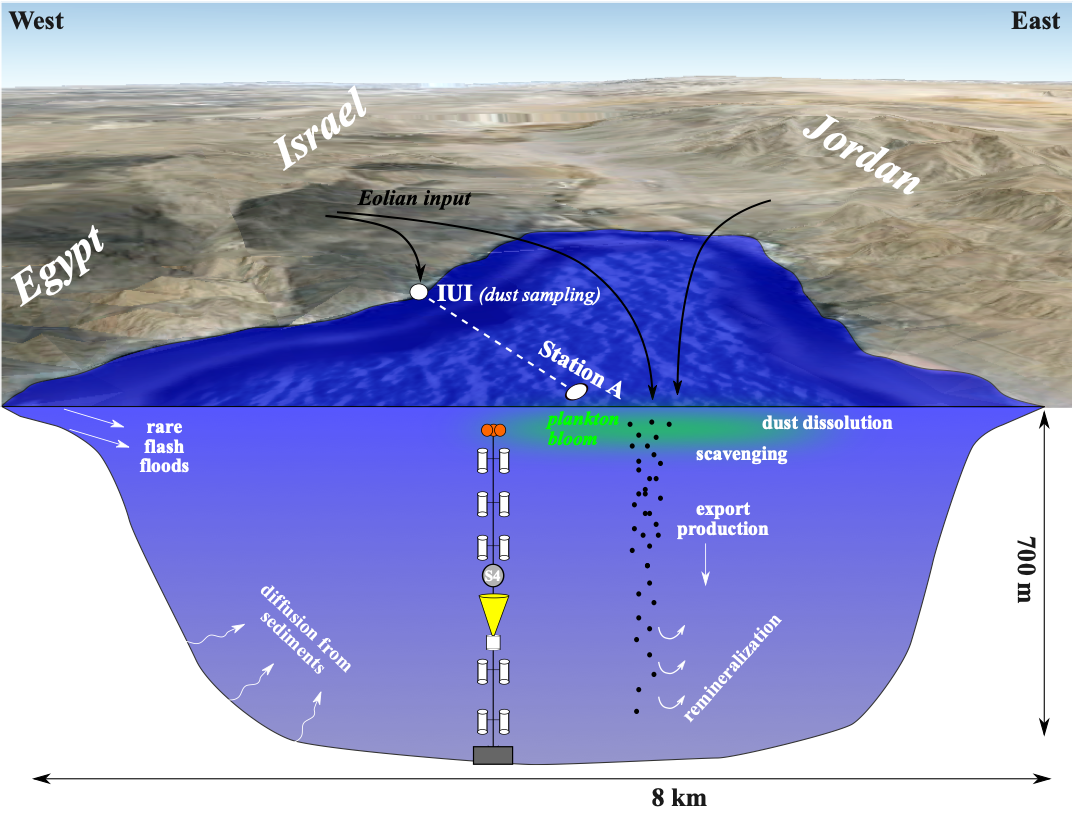 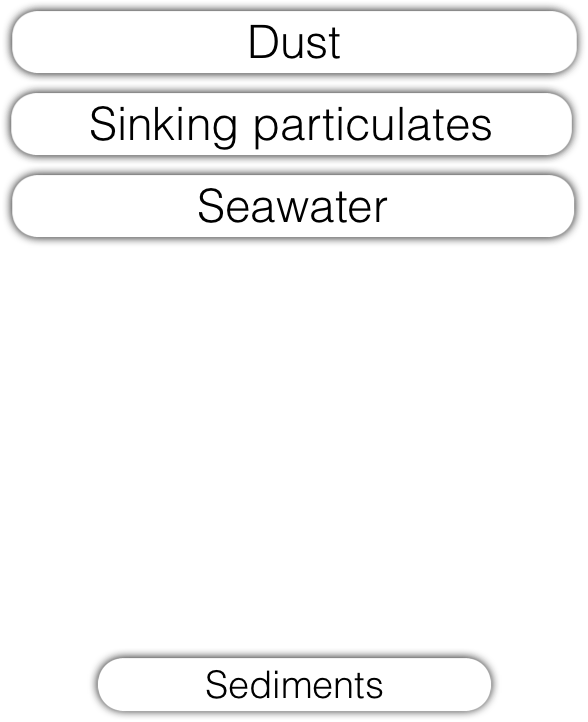 Israel 
GEOTRACES  SSC report 
(2020-2021)

Red Sea                                process study
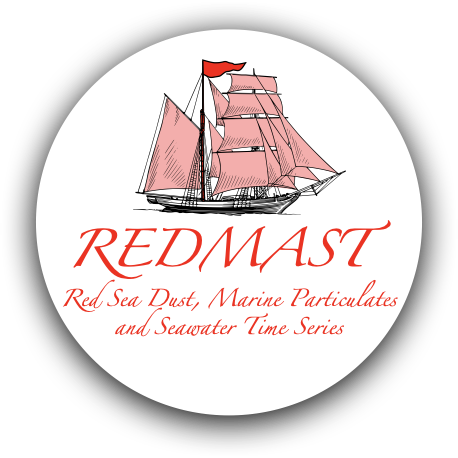 New results from the past year:
The interplay between seawater aluminum, silica and dust
Atmospheric dust sequential leaching: TEs and U and Nd isotopic compositions
Planktonic foraminifera trace element time series
Cruise in eastern Mediterranean
Link to webpage:
https://sites.google.com/mail.huji.ac.il/torfstein-lab/redmast
Data Synthesis
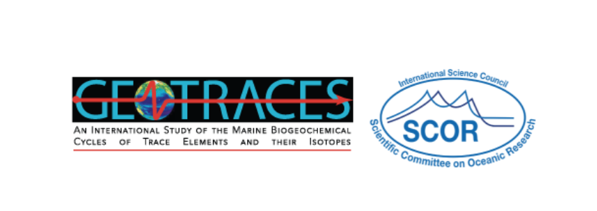 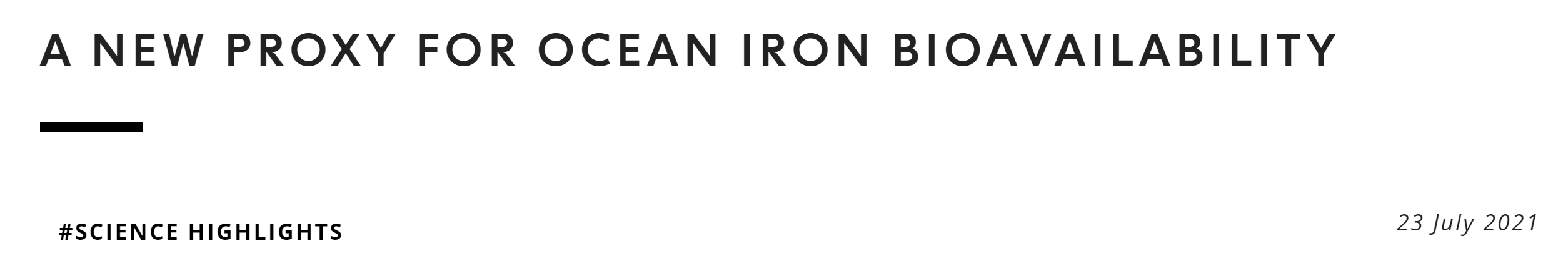 Shaked, Y., Twining, B. S., Tagliabue, A., & Maldonado, M. T. (2021). Probing the bioavailability of dissolved iron to marine eukaryotic phytoplankton using in situ single cell iron quotas. Global Biogeochemical Cycles, e2021GB006979. 

Shaked, Y., Buck, K. N., Mellett, T., & Maldonado, M. T. (2020). Insights into the bioavailability of oceanic dissolved Fe from phytoplankton uptake kinetics. The ISME Journal, 1–12.
Next 
Analyzing uptake data of natural ocean water with the Fe(II)s model (Shaked et al. 2005).  
Goal - Assessing the effects of speciation (ligands), photochemistry and temperature on dFe bioavailability
Needed – in situ uptake rates / cultures uptake & growth with natural SW

Assessing bioavailability of aerosol Fe to phytoplankton – adding physical (interactions) and biological components
New Germany-Israel collaborative project in the eastern Mediterranean (PI’s Eric Achterberg & Ilana Berman-Frank):
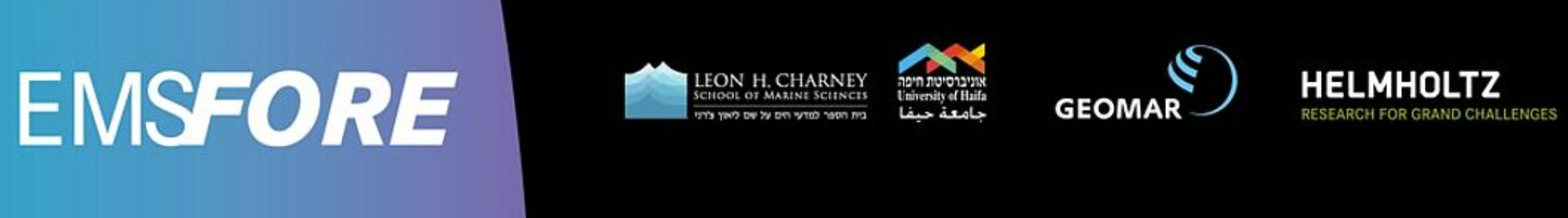 The aim of the Helmholtz International Laboratory ‘Eastern Mediterranean Sea as a model for Future Ocean Research (EMS FORE)’           is to use the EMS, from coastal to deep ocean, as a natural laboratory to gain mechanistic and quantitative understanding of biogeochemical and ecosystem transitions of a future (sub)tropical ocean affected by global warming and other anthropogenic pressures.